Тема: Інноваційні технології покрівельних робіт
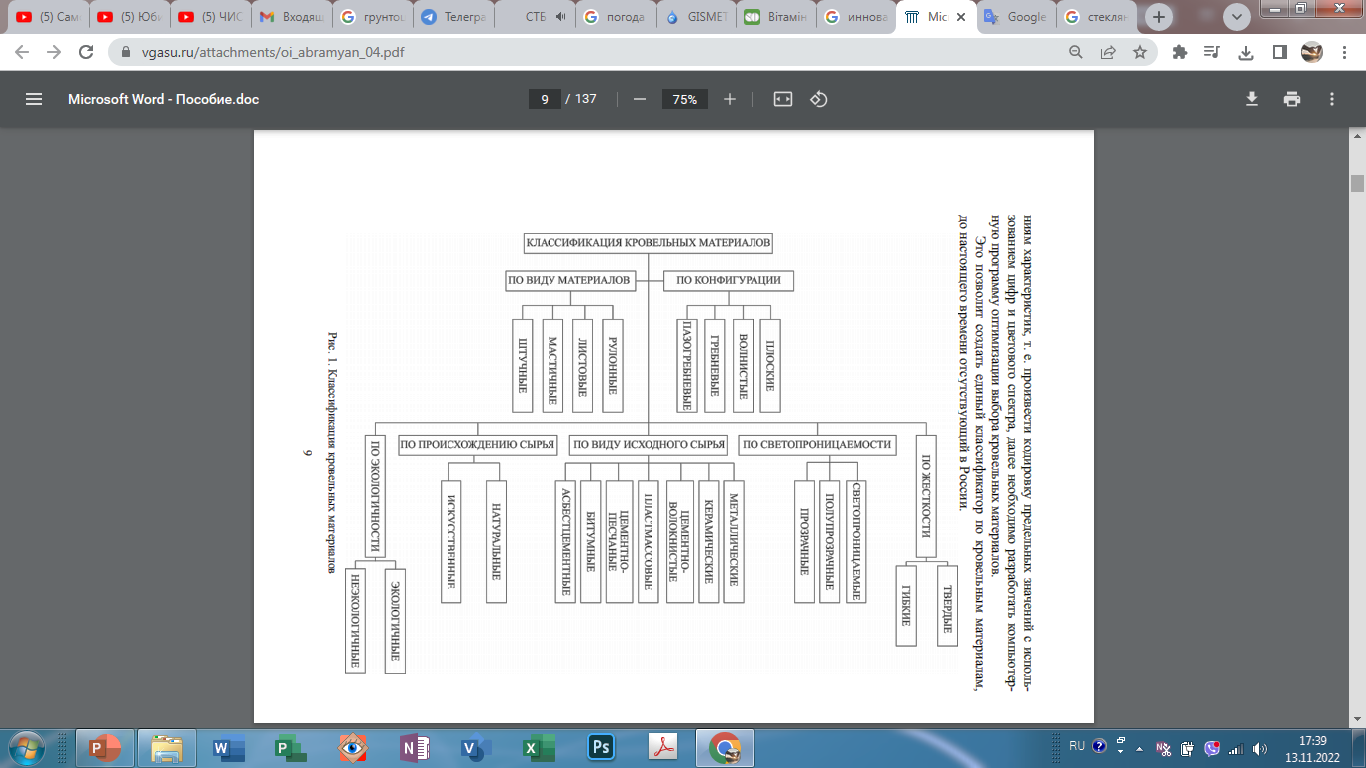 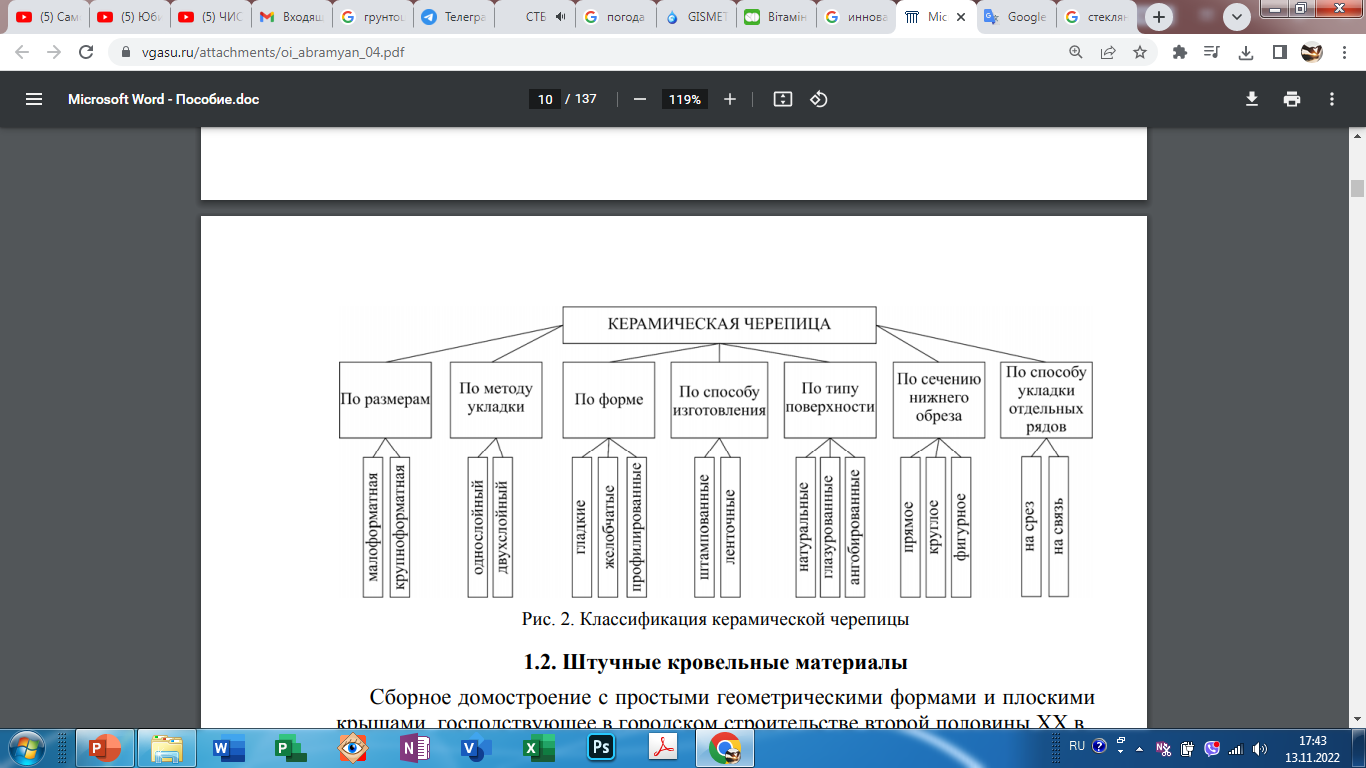 Покрівельні панелі Zierer («Цирер»)
Призначення: ці панелі використовуються для дахів з кутом ухилу більше 12° 
Будова: поліестерне скловолокно із захисним шаром 
Форма та колірна гама: за формою ці панелі нагадують звичайну черепицю з кераміки та сланцеве покриття, кольорова гама досить небагата, всього 4 кольори.
Вага: 9 кг. на квадратний метр 
Строк служби: від 15 років 
Особливості монтажу: крім того, що монтаж покрівлі з таких
 панелей можна проводити за будь-яких погодних умов, 
варто також відзначити і те, що такі панелі вкрай зручні 
при укладанні, монтаж їх не складе труднощів навіть 
для непідготовленого. людину без спеціальних навичок.
 Панелі замикаються між собою, що забезпечує міцне 
та гладке покриття без використання додаткових засобів 
для обробки стиків.
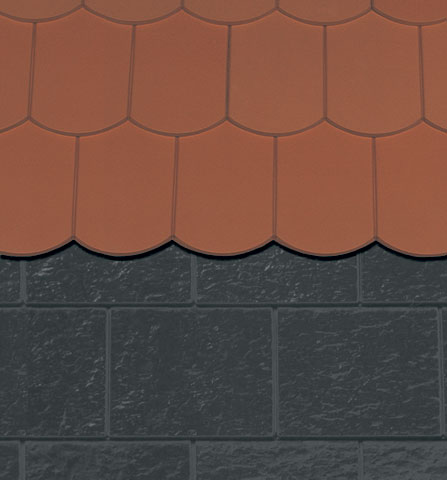 Покрівля для "розумного" будинку (Скляні сонячні батареї)
 Цей тип покрівлі ще не має широкого застосування. Передбачається, що при встановленні таких панелей як покрівельний матеріал, вдень вони будуть заряджатися завдяки сонячній енергії, накопичуючи енергію в акумуляторах, а вночі, без сонця, живлення будинку здійснюватиметься шляхом витрачання накопиченої енергії.
Встановлення такого покрівельного матеріалу у нашій країні – явище поодиноке. Монтаж такої покрівлі своїми руками навряд чи можливий, але можливо через 10-15 років такі дахи будуть масовим явищем і установка їх буде спрощена до краю.
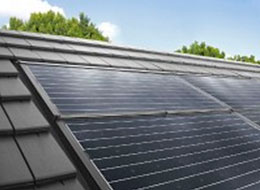 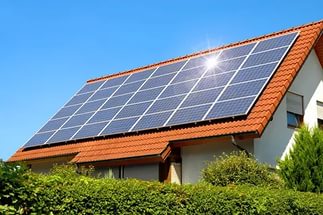 Нове – добре забуте старе: друге народження традиційних типів покрівлі, таких як дерев'яна дранка і гонт, очеретяна (очеретова) та солом’яна.
Використання таких матеріалів, незважаючи на простоту і дешевизну, по кишені далеко не кожному, та й монтаж здійснити в більшості випадків зможуть тільки професіонали. Ці типи покрівлі радше статусні, ніж практичні та економічні. 
1. Гонтовий дах (дерев'яний) 
Призначення: використовується для дахів з ухилом не менше 45° 
Будова: дерево 
Форма та колірна гама: невеликі дощечки прямокутної форми, колір натурального дерева (розрізняється в залежності від деревини, що використовується, та способу її обробки) 
Вага: залежить від деревини та методів укладання 
Термін служби: до 280 років 
Особливості монтажу: спосіб укладання такої покрівлі в нашій країні практично забутий, та й в інших країнах ним володіють лише деякі професіонали.
Монтаж такої покрівлі своїми руками зробити практично неможливо: робота майже ювелірна. При правильному укладанні такий дах здатний служити століттями, але виробники дають гарантію лише на 5-20 років. Зовнішній вигляд такої покрівлі зачаровує, проте ремонт та обслуговування такого даху – справа нелегка та затратна. 
Важливо: перед укладанням такого матеріалу дерево має бути оброблене в тому числі і вогнетривким просоченням. Крім того, така обробка повинна періодично повторюватись при подальшій експлуатації.
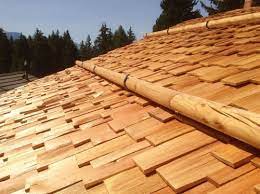 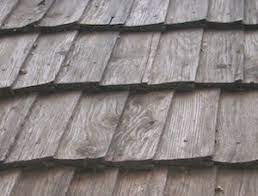 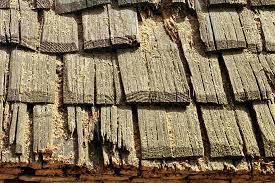 Очеретяний (тростинний) дах
Незважаючи на те, що матеріал здається недорогим, загальна вартість такої покрівлі є досить високою. 
Призначення: використовується для дахів з ухилом не менше 45° 
Будова: очерет (тростинник) 
Форма та колірна гама: поставляється в тюках, колір – солом'яний 
Вага: близько 37 кг на квадратний метр 
Термін служби: 50 років 
Особливості монтажу: укладання такого типу покрівлі достатньо складна і потребує певних навичок. Т.к. привозять очерет укладеним у пакунки, перед укладанням його необхідно перебрати та перев'язати, підбити та підрівняти. Без допомоги фахівців тут не обійтися. 
Увага: цей матеріал вкрай пожежонебезпечний, тому і при укладанні і експлуатації повинна проводитися обробка покрівлі складом для підвищення вогнетривкості.
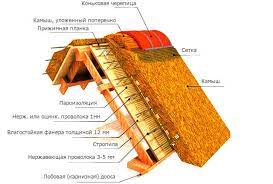 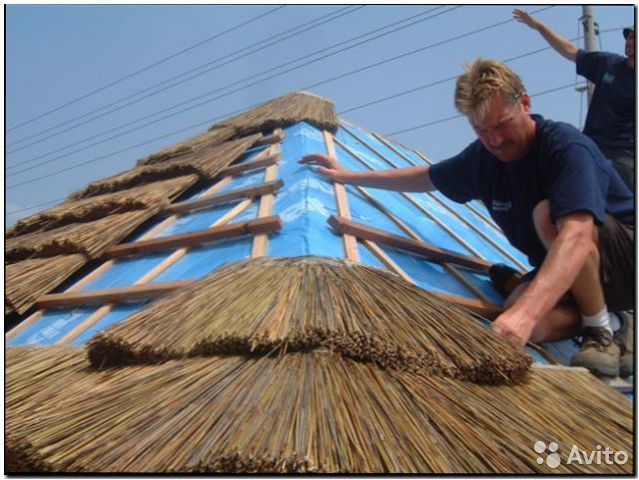 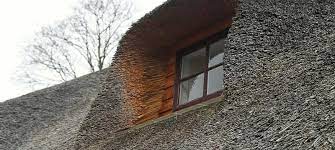 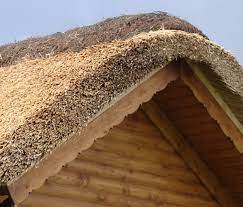 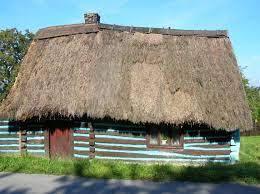 Солом'яний дах 
Призначення: використовується для дахів з ухилом не менше 35° 
Будова: солома 
Форма та колірна гама: поставляється в тюках, колір – солом'яний 
Вага: близько 30 кг на квадратний метр 
Термін служби: 50 років 
Особливості монтажу: також, як у випадку з дерев'яним і очеретяним дахом, монтаж такого даху своїми руками зробити досить важко. При цьому, у разі правильного укладання такий дах довго служить, не пропускає воду, холод і спеку, і незважаючи на натуральний матеріал, їй не страшні гризуни. Щоправда, спалахує вона миттєво.
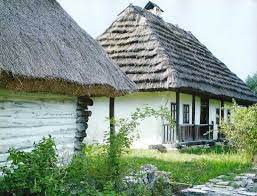 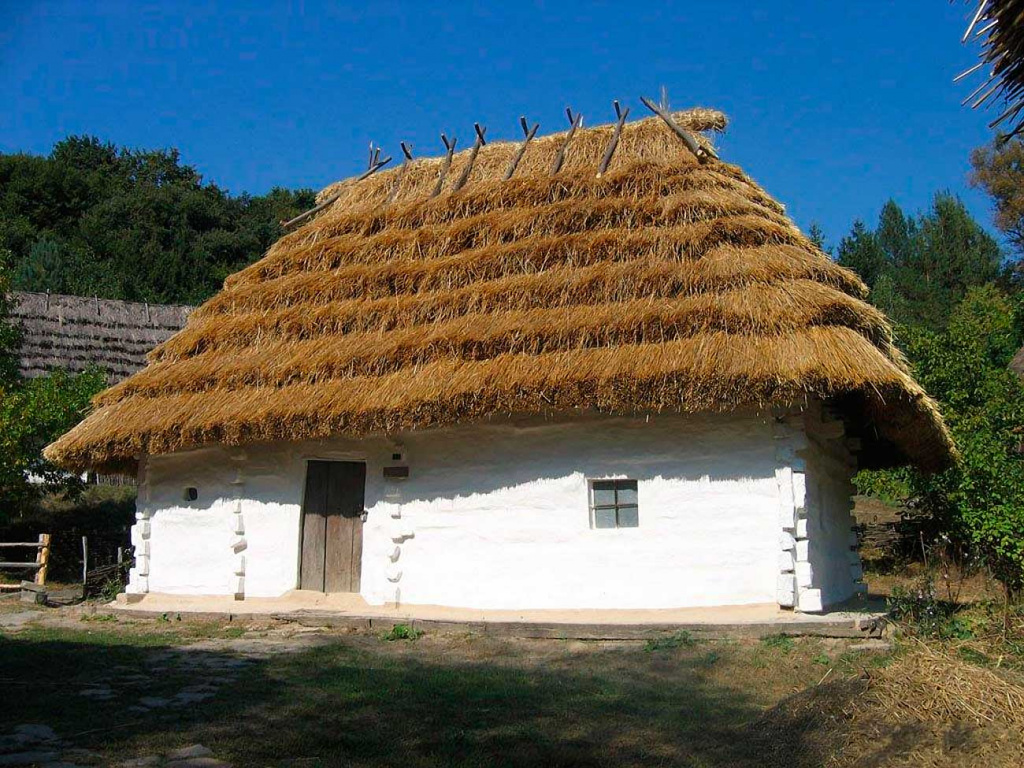 Скляна черепиця. 
Даний покрівельний матеріал є різновидом черепиці, яка виготовляється з міцного скла (скло може бути силікатним і органічним), вага його можна зіставити з вагою глиняної черепиці. Дану черепицю застосовують для того, щоб покращити освітлення горищних приміщень.
До основних технічних характеристик скляної черепиці необхідно віднести:
1. Великий термін експлуатації, тривалість якого перевищує 40 років.
2. Оскільки черепиця виконується з розжареного скла, нівелюються такі фактори, як вплив вітру, граду, крім того, сильний дощ також не має негативного впливу.
3. Вагу можна порівняти зі звичайною керамічною черепицею.
4. Достатньо гарна стикування з керамічною черепицею, завдяки цьому забезпечується однорідність покрівельної поверхні.
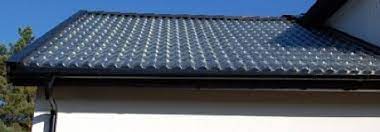 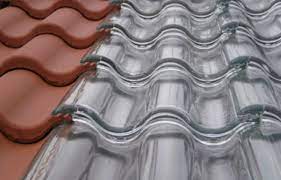 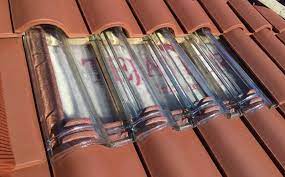 У сучасних умовах такі інноваційні рішення при виробництві покрівельних матеріалів успішно застосовують у країнах Європи (Іспанія, Швеція), а також у Північній Америці (США, Канада). 
Умови експлуатації покрівель в Україні досить складні. На них впливають спека, мороз, вітер та дощ. У зв'язку з цим, значимість введення інноваційних рішень у виробництві покрівельних матеріалів турбує всіх учасників будівництва.
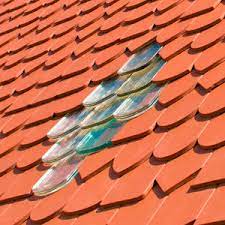 Технологія пристрою аналогічна технології пристрою керамічної черепиці та вимагає високо майстерності монтажників-покрівельників.

Переваги та недоліки скляної черепиці. Матеріал стійкий до ультрафіолетового випромінювання та корозії, не піддається старінню. Більше надійний захист від проникнення вологи. Найбільший ефект від такого даху можна отримати, якщо вона встановлена з південного боку. Зовні такий дах виглядає дуже незвичайно та привабливо.
Недоліки: висока вартість покрівлі, велика вага.
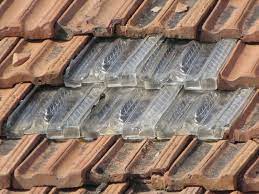 Гнучка, водонепроникна мембрана
Серед цікавих рішень для плоских дахів можна виділити матеріал під назвою Elastodeck – це безшовне покриття, що утворює гнучку, міцну мембрану на даху. Воно ідеально підходить для м'якої покрівлі та дахів, які будуть використовуватися як тераси, сади та місця для відпочинку. Препарат наноситься в напіврідкій формі за допомогою звичайного валика, при цьому не потрібно зняття попередніх шарів покриття.
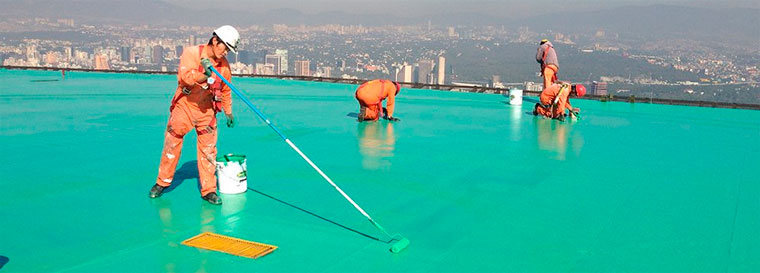 Матеріал забезпечує ідеальне покриття на даху, відмінно проявляють себе також у тих місцях, де він пов'язує докупи різні будівельні матеріали, наприклад, сталь і бетон.
Він також може бути використаний на крутих дахах, з різною кількістю спадів, з димарем, мансардою та іншими покрівельними конструкціями. Це покриття зробить дах надзвичайно жорстким та стійким до витоків навіть у тих місцях, які викликають багато проблем при влаштуванні традиційної покрівлі.
Elastodeck є інноваційною та функціональною альтернативою традиційному покриттю з бітуму чи асфальту. Таке покриття набагато стійкіше до атмосферних впливів. Не зашкодить йому сонячний день, сильний мороз та сильні дощі. Покрівля з гнучкої мембрани гарантує принаймні десять років правильної служби.
Цементо-пісчана черепиця
Робиться з піску та цементу з барвниками та модифікуючими добавками. Технологія подібна до виробництва плитки для тротуару способом напівсухого пресування. За формою бетонна черепиця повністю копіює керамічну, має такий самий великий асортимент доборів. Поверхню зроблену з бетону можуть обробляти додатково, надаючи йому кращої гідрофобності та симпатичного вигляду. Бетонна черепиця така ж важка, як і справжня. Коштує вона значно менше кераміки.
Розрізняють пазову рядову, рядову стрічкову та конькову. Виготовляють методом штампування із цементно-піщаної суміші з додаванням мінеральних барвників. Сировина для даної черепиці: портландцемент, кварцовий пісок, пігмент на основі оксиду заліза, захисно-декоративне акрилове покриття, іноді кольоровий мінеральних гранулят. 
Елементи покриття не піддаються випалу, а набирають міцність з допомогою гідратації цементу, що в суміші.
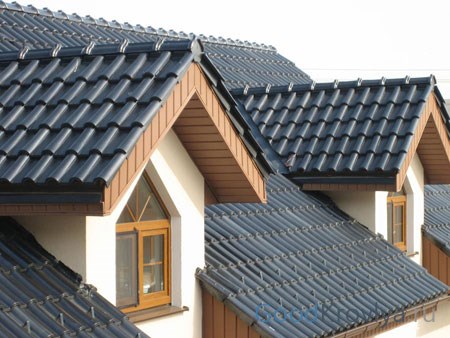 Суворе дотримання технології виробництва забезпечує цей матеріал високі механічні та експлуатаційно-технічні характеристики: механічна міцність, водопоглинання не вище 0,5 %, морозостійкість, низька теплопровідність, повітропроникність, паропроникність, вогнестійкість, має мінімальний коефіцієнт лінійного температурного розширення. У порівнянні з керамічною, плитки цементно-піщаної черепиці товщі та масивніші.
Декоративні характеристики: безліч кольорів, різні типи профілів, глазурована та неглазурована.
Монтаж: рекомендований крок - 600 ... 900 мм, переріз крокв не менше 50×150 мм. Укладається на брущаті обрешітки з дерева хвойних порід.
Розжелобки та звиси зміцнюються покрівельною сталлю. На покрівлях з ухилом більше 60 ° черепиця кріпиться додатково шурупами та клямерами.
При виборі черепиці слід звернути особливу увагу на технології виробництва та якість сировини: від цих показників залежить якість та довговічність матеріалу. Деякі фірми дають гарантію з експлуатації таких покрівель понад 30 років.
Переваги та недоліки цементно-піщаної черепиці. Стійка до агресивних середовищ та сонячної радіації, морозостійка (1000 циклів).
Однак цей вид черепиці масивніший у порівнянні з керамічною.
(Товщина черепиця від 10 мм) і володіє вищою ціною. Можливий великий відсоток брухту під час перевезення (до 10 % при неправильному транспортуванні)
Цементно-волокнисті плитки. 
Цементно-волокнисті плитки виготовляються із суміші волокон азбесту та целюлози (близько 15 %) і можуть бути пофарбовані сучасними барвниками у різні кольори.
Іноді в масі матеріал забарвлюється в червоний, зелений та деякі інші кольори. До обрешітки плитка кріпиться цвяхами, вага 1 м2 покрівлі становить 30...40 кг. Провідний виробник цього матеріалу – фірма «Етерніт» (Німеччина). На жаль, світова тенденція відмови від застосування азбесту та заміна його іншими видами волокон призвели до подорожчання цементноволокнистих плиток.
Цинк-титановий дах
У розвинених державах досить популярний дах із сталі з цинк-титановим покриттям. Покриття дуже довговічне, робочий термін формує сотні років. В Україні зустрічається нечасто через дорожнечу, потребу уважного монтажу і «свинцевої» патини — у нас люблять яскравіше.
Цинк-титан, спочатку блискучий, після якогось часу покривається темно-сірою патиною. У догляді не привередливий
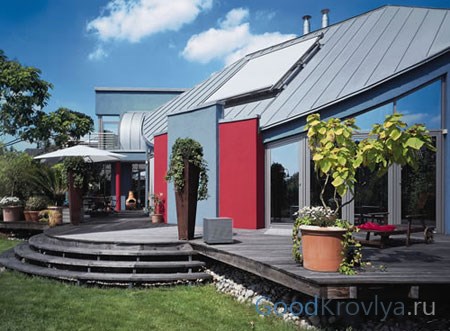 Срок служби покрівлі з цинк-титану 120—140 років.
Є композитним матеріалом, основу якого складає
цинк (99,9%), решта – титан, мідь та алюміній. Виготовляється у вигляді
листів та рулонів, товщина матеріалу 0,6...1,0 мм, ширина - 100...1000 мм.
Мідь та алюміній надають сплаву необхідну пластичність, а титан збільшує корозійну стійкість. Завдяки високій пластичності цинк-титан
легко піддається механічним впливам, що є незамінним при монтажі нестандартних конструкцій, наприклад — шпилів, куполів, мезонінів. Характерною особливістю є можливість зміни кольору покриття залежно від побажання замовника. «Рідним» вважається сріблястий колір,
Крім того, реальні будь-які варіанти кольорів, у тому числі колір міді. Це досягається з допомогою збільшення відсоткового співвідношення тієї чи іншої компонента. Цинк-титан – екологічно чистий матеріал.
Мідна покрівля
Покрівля з міді може бути виготовлена в різному вигляді: листова, луската черепиця, профільована. Занадто дорого, красиво, практично завжди.
Тоненьким листочком міді може бути накрита і черепиця на основі бітуму.
За перший рік служби мідь із червоною стає спочатку коричневою, а потім матово-чорною – такий колір мають природні оксиди. Через 15-20 років оксиди змінюють колір на малахітово-зелений.
Існують штучні способи патинування міді, що дають результат.
відразу, ще до укладання, але вони недешеві.
Патина - природне захисне покриття міді, що надійно оберігає від корозії.
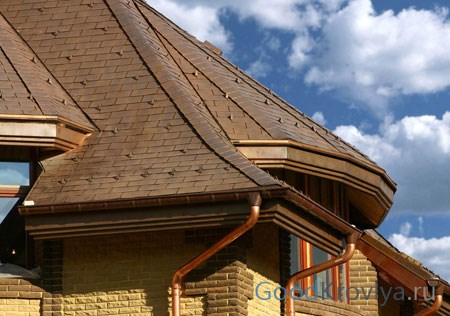 Отже, основні переваги мідних покрівель:
- найтриваліший, порівняно з усіма відомими покрівельними матеріалами, термін служби - 100-150 років;
- відсутність експлуатаційних витрат;
- мідні покрівлі не іржавіють, не обсипаються, повністю нейтральні по відношенню до навколишнього середовища. Мідь не тільки абсолютно нешкідлива для людини, але і створює сприятливий з точки зору екології, мікроклімат, наприклад, знімає статистичну електрику;
- покрівля із міді дуже легко ремонтується.
Алюміній покрівля
Алюмінієва черепиця - не найпопулярніший покрівельний матеріал, представлений лише кількома американськими та європейськими компаніями-виробниками, такими як Prefa (США), Gentek (Бельгія) та деякими іншими.
Алюмінієва черепиця має найширший спектр застосування, який обумовлений її довговічністю та чудовими антикорозійними властивостями. Практично повна невразливість до корозії у вологому середовищі і висока стійкість до дії агресивних хімічних речовин робить її ідеальною для обробки як індивідуальних, так і житлових будівель. Спеціальний сплав алюмінію, з якого виготовляється алюмінієва черепиця, дозволяє гарантувати заводам-виробникам більш ніж 40-річний термін служби такої черепиці без появи корозії, утворення температурних вигинів та інших ушкоджень. Порівняно із звичайною металевою черепицею, вага якої становить близько 5...6 кг/м2 , вага алюмінієвої металочерепиці не перевищує 2…3 кг/м2
З одного боку, це спрощує її транспортування та монтаж, а з іншого - не вимагає додаткового посилення кроквяної системи, яка дуже часто просто необхідна при укладанні важкої натуральної керамічної черепиці. Алюмінієва черепиця, як і звичайна металочерепиця, представлена ​​найширшим модельним рядом і різними відтінками кольорів за класифікацією RAL (RAL — стандарт на колірний простір, встановлений 1927 р. Німецьким інститутом гарантій якості та сертифікації. Відповідно до нього кожен колір позначається чотиризначним цифровим індексом), кількість яких перевищує цифру 40. В даний час реєстр включає тисячі відтінків.
Переваги та недоліки алюмінієвої черепиці. Чудові механіко-міцнісні властивості, можливість експлуатації в діапазоні температур від -60 до +100 ° С, стійкість до розвитку корозії. Експлуатаційний термін алюмінієвої черепиці, гарантований виробником, становить 35 років.
До недоліків відноситься висока вартість покрівлі, мале шумопоглинання (залежить від покрівельного схилу), поява вм'ятин на даху, можливість відшарування та пошкодження фарби, а також зміна покрівельного розміру: природі метал має схильність до розширення і звуження, що здатне привести з часом до розхитування кріплень.
Шифер
Реальний шифер робиться із міцного сланцевого каменю темних кольорів. Сланець розколюється на пластини завтовшки 4-8 мм, обробляється до потрібної форми. За його допомогою криють покрівлі різних форм, у тому числі й дуже важких.
Пластини шиферу мають строгу форму прямокутника
Пластини можуть бути вирізані у різних габаритах, можливі індивідуальні вироби. Шифер дуже люблять в Німеччині та Франції. Шифер гарний, дуже довговічний, дорогий.








А тут форма обробки сланцевого шиферу підходить загальному, вільному від суворої геометрії, характеру будинку
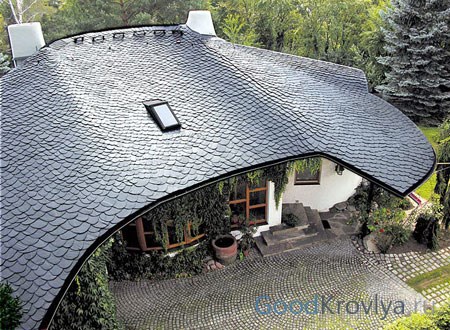 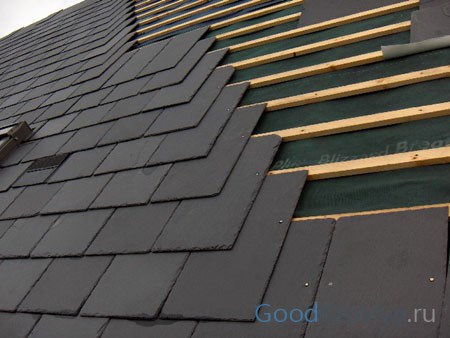 Ухили для сланцевих покрівель можуть досягати 25 ° залежно від способу укладання. Такий покрівельний матеріал має товщину від 4 мм 15×20 та 30×60 см і виготовляється вручну, вага квадратного метра — до 25 кг.
Обрешітка під сланцеву покрівлю влаштовується з рейок перетином 40 × 60 мм, що прибиваються до крокв цвяхами довжиною 90 ... 100 мм. Матеріал міцний та пружний, піддається колці, різанні, свердлінню. Має звуко- та теплоізоляційні властивості. Завдяки тому, що цей покрівельний матеріал не має внутрішніх капілярів, він не пропускає воду. Добре витримує перепади температур, морозостійкий, стійкий до ультрафіолетового опромінення, не втрачає колір. 
Колір світло-сірий, темно-сірий, зелений та темно-червоний. Плитками з цього матеріалу покривають дахи будь-якої конфігурації, включаючи складні конструкції, розжолобки, башточки різних форм, труби та ін. 
Термін служби сланцевої покрівлі 100 ... 150 років і більше, т. к. пластинки, що пошкодилися, можна міняти на нові, продовжуючи життя покрівлі. Крім довільної мають прямокутну із округленими краями та лускату форму.
Інверсійна покрівля
Від покрівельного пирога традиційного інверсійного типу відрізняється тим, що утеплювач розташований вище гідроізолюючого шару. Таким чином, гідроізоляція отримує додатковий захист. Пиріг інверсійної покрівлі виглядає так:
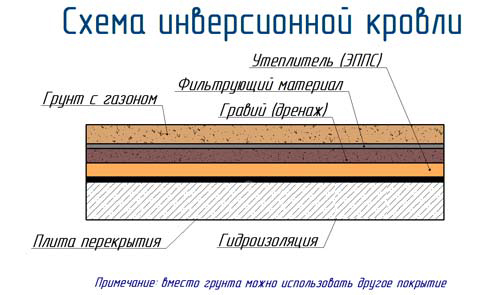 Товщина інверсійної покрівлі залежить від типу очікуваних навантажень. Усього розрізняють три види:
Низькі навантаження. Ізолюючі шари та легкий покрівельний матеріал. Цей тип часто використовується в індивідуальній заміській забудові. За бажання на такій покрівлі можна обладнати солярій або майданчик для відпочинку на пару людей. На більшу вагу вона не розрахована.
Середні навантаження. Це тип дахів із підвищеною прохідністю. У конструкції використовують утеплювачі високої міцності, фінішне покриття – керамогранітна або тротуарна плитка. Сюди можна запросити гостей, організувати тут бенкет, влаштувати тенісний корт тощо.
Високі навантаження. Наприклад, паркування для автомобілів. У структурі пирога використовуються додаткові шари, що зміцнюють. Як фінішне покриття замість замостки плиткою - же/б плита.
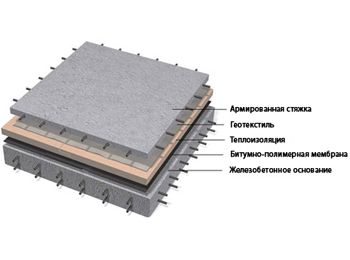 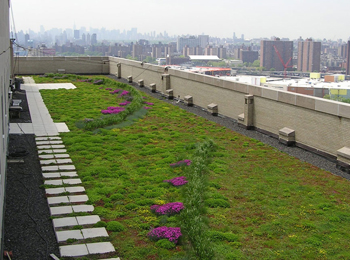 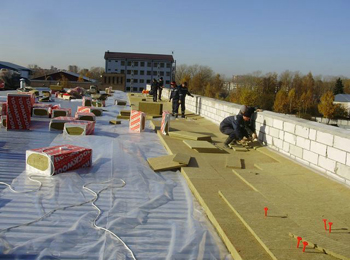 Експлуатація інверсійних покрівель. Головна перевага плоских дахів – можливість їхньої експлуатації. І в цьому відношенні інверсійна покрівля виграє у традиційної. Можливостей для застосування у неї більше. Ось деякі:
Майданчик для відпочинку, прогулянкова зона;
Зелена покрівля: квітники;
Зимовий сад
Паркування;
Літнє кафе;
Солярій;
Басейн;
Декоративний ставок і т.д.
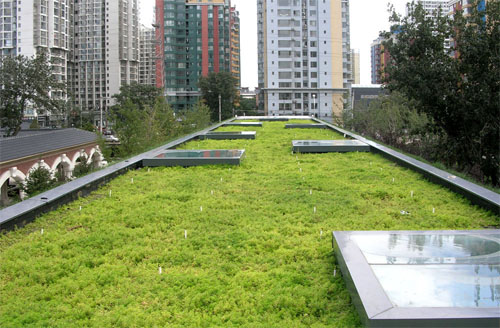 Технічне обслуговування покрівлі, що експлуатується, дещо складніше, ніж неексплуатованої:
- Необхідно регулярно оглядати поверхню покрівлі щодо появи здуття і тріщин;
- Забирати взимку сніг, щоб мінімізувати навантаження на дах. Як варіант: можна зробити дах зі штучним підігрівом, щоб сніг танув сам. Це слід враховувати під час проектування водостічної системи;
- Зелена покрівля потребує догляду за рослинами. Необхідно також регулярно перевіряти стан покрівельного покриття, чи не пошкоджене воно корінням рослин.
До мінусів інверсійних покрівель слід віднести:
- Складний (отже, дорогий) монтаж;
- Необхідність чіткого дотримання технології. Помилка може зробити дах нефункціональним;
Усі ці мінуси відносні. Плюсів у системи більше:
- Ефективна гідроізоляція, надійний захист гідроізолюючого шару (для цього і з'явився інверсійний тип дахів);
- Надійність інверсійних покрівель вища, вище навантаження, яке вони можуть прийняти. У таких дахів більший діапазон застосування;
- Теплостійкість вища, ніж у традиційних дахів, приблизно на 20 градусів;
- Можна встановлювати будь-якої пори року.